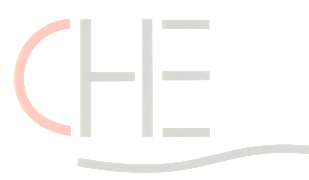 Die entfesselte Hochschuleim Wettbewerb
Professor Dr. Detlef Müller-Böling
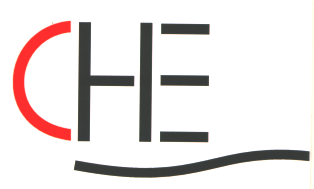 Centrum für Hochschulentwicklung
Wettbewerb braucht ....
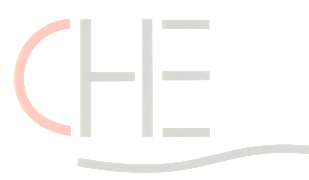 Markttransparenz
Kosten und Erträge
detaillierte Leistungsvergleiche
Was wir bisher hatten ....
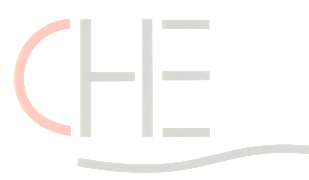 Impressionen
(Vor)Urteile
Images
Was wir heute haben ...
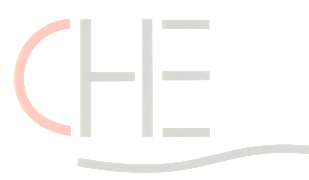 DER STUDIENFÜHRER von CHE und Stern
Der Studienführer 2000 präsentiert...
14 Studienbereiche
 1.647 Studiengänge
 242 Hochschulen
 995 Fachbereiche 
 Urteile von 45.000 Studierenden  und 8.300 Professoren
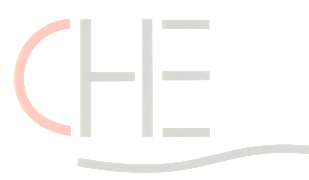 Der Studienführer bringt ...
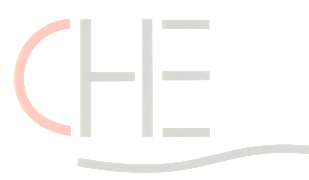 bis zu 30 Indikatoren pro Studiengang und Hochschule
einen bundesweiten Vergleich durch Zuordnung der Hochschule in
Spitzengruppe
Mittelgruppe
Schlussgruppe
eine detaillierte Stärken und Schwächenanalyse
Maschinenbau /Verfahrenstechnik
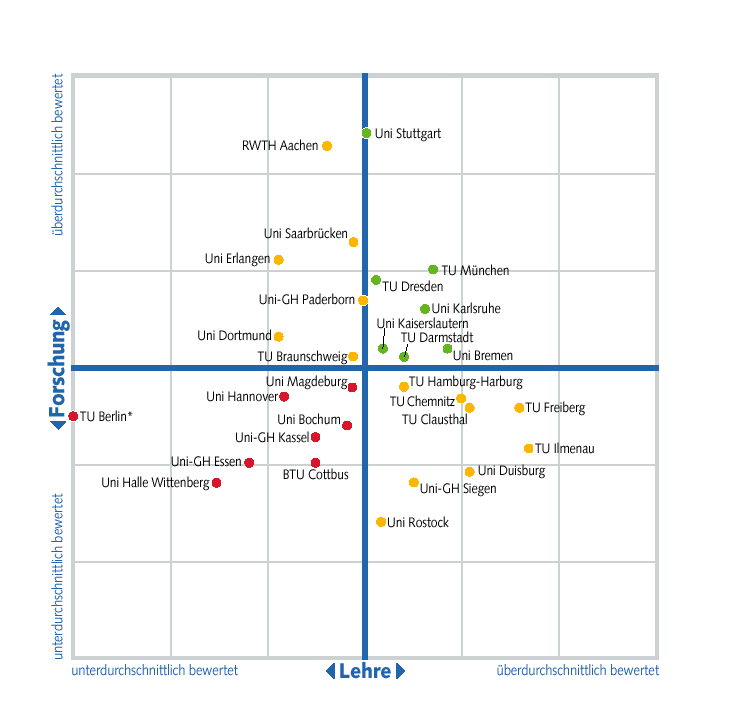 Elektro- und Informationstechnik
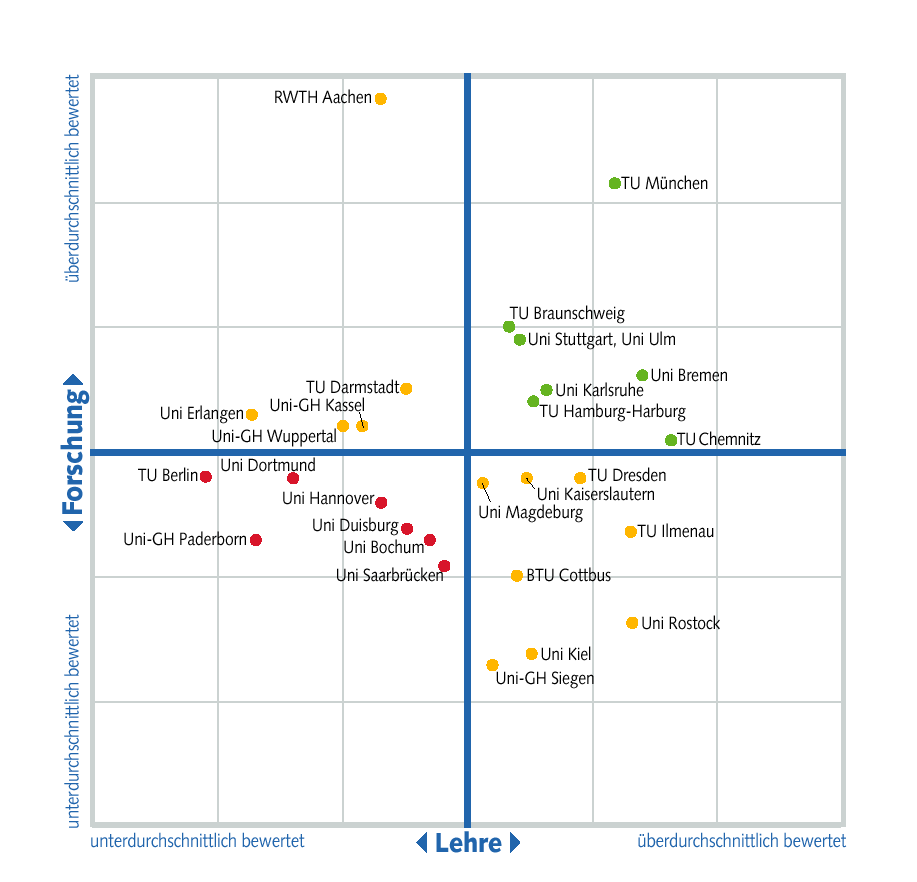 Wettbewerb....
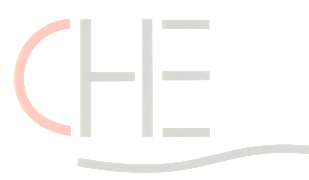 zwischen den Hochschulen ist entbrannt
TU München ist gut gerüstet
ABER: Stillstand ist Rückstand
zwei Wanderer im kanadischen Busch.....